Kavalieri z Mrkvičkova
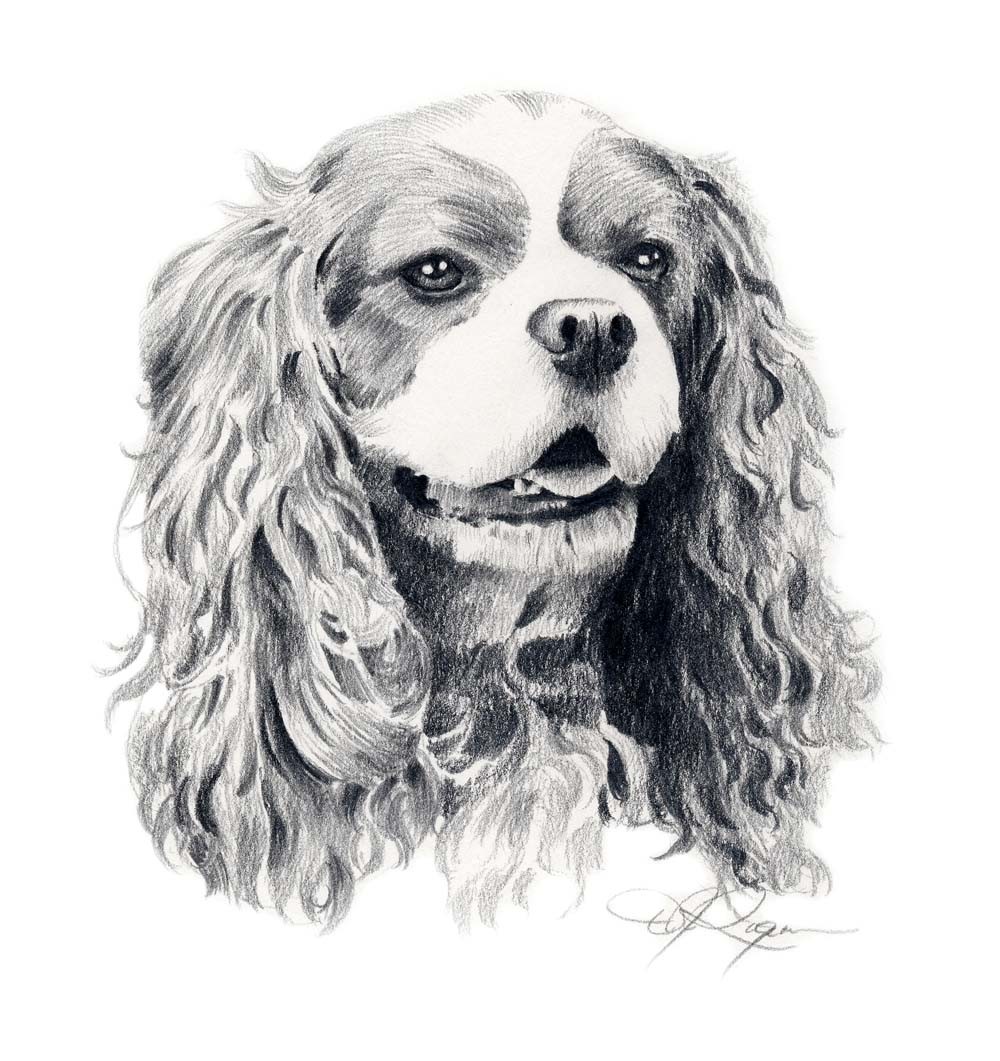 Z histórie Cavalierov z Mrkvičkova
Lorem ipsum dolor sit amet, consectetur adipiscing elit, sed do eiusmod tempor incididunt ut labore et dolore magna aliqua. Ut enim ad minim veniam, quis nostrud exercitation ullamco laboris nisi ut aliquip ex ea commodo consequat. Duis aute irure dolor in reprehenderit in voluptate velit esse cillum dolore eu fugiat nulla pariatur.
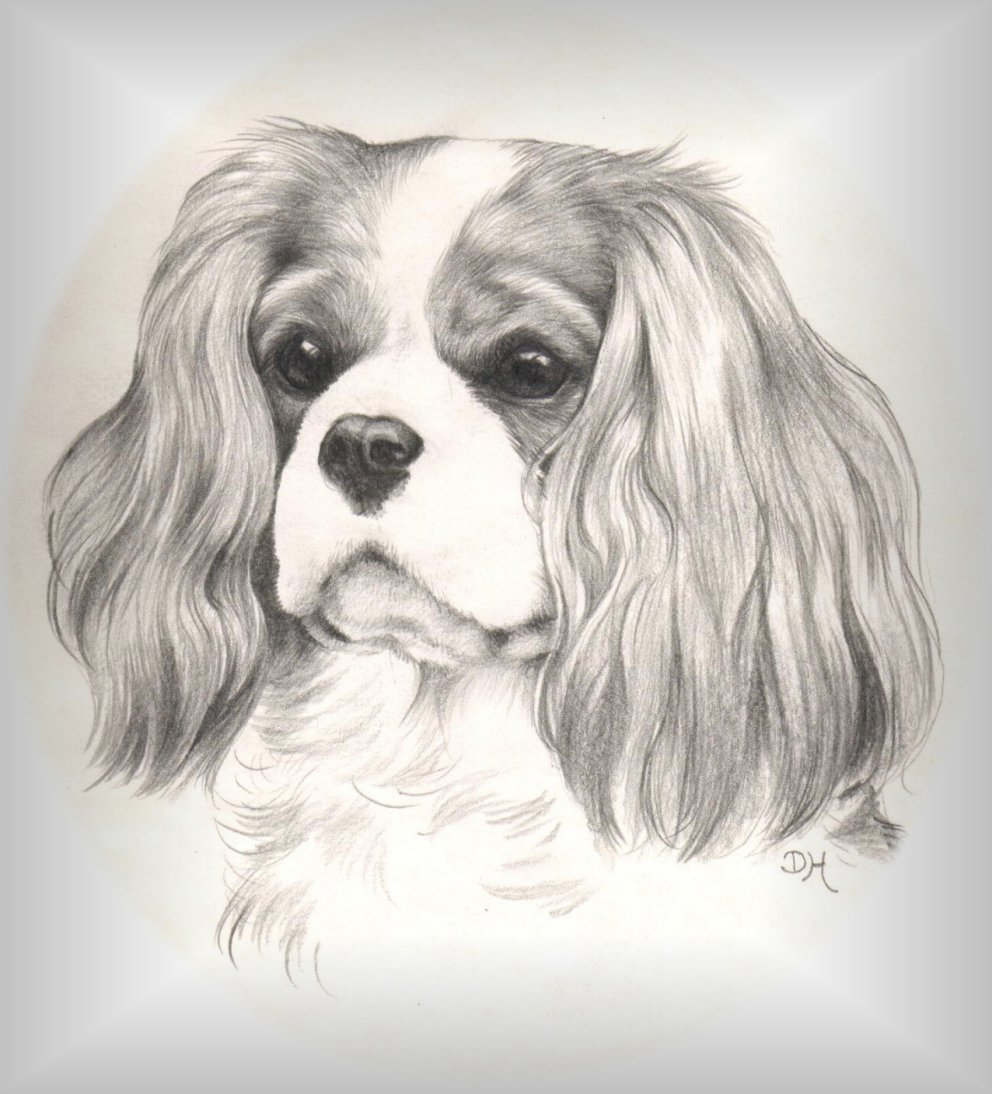 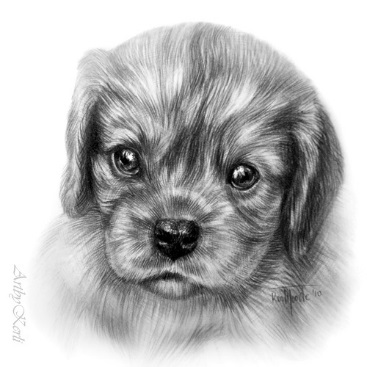 Z histórie Cavalierov z Mrkvičkova
Lorem ipsum dolor sit amet, consectetur adipiscing elit, sed do eiusmod tempor incididunt ut labore et dolore magna aliqua. Ut enim ad minim veniam, quis nostrud exercitation ullamco laboris nisi ut aliquip ex ea commodo consequat. Duis aute irure dolor in reprehenderit in voluptate velit esse cillum dolore eu fugiat nulla pariatur. Excepteur sint occaecat cupidatat non proident, sunt in culpa qui officia deserunt mollit anim id est laborum.
Z histórie Cavalierov z Mrkvičkova
Lorem ipsum dolor sit amet, consectetur adipiscing elit, sed do eiusmod tempor incididunt ut labore et dolore magna aliqua. Ut enim ad minim veniam, quis nostrud exercitation ullamco laboris nisi ut aliquip ex ea commodo consequat. Duis aute irure dolor in reprehenderit in voluptate velit esse cillum dolore eu fugiat nulla pariatur. Excepteur sint occaecat cupidatat non proident, sunt in culpa qui officia deserunt mollit anim id est laborum.
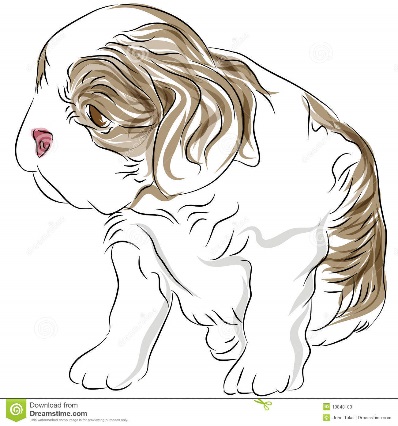 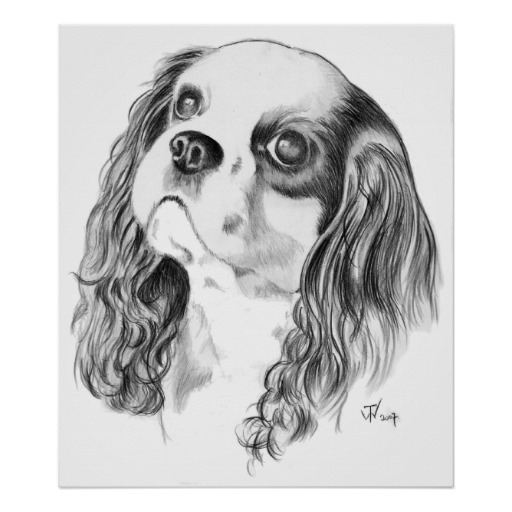 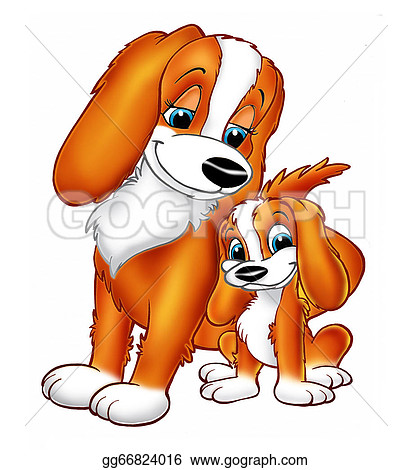 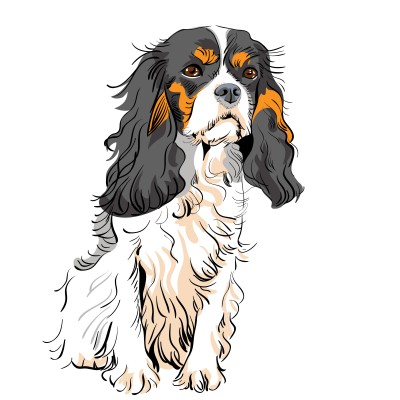 Z histórie Cavalierov z Mrkvičkova
Lorem ipsum dolor sit amet, consectetur adipiscing elit, sed do eiusmod tempor incididunt ut labore et dolore magna aliqua.
Z histórie Cavalierov z Mrkvičkova
Lorem ipsum dolor sit amet, consectetur adipiscing elit, sed do eiusmod tempor incididunt ut labore et dolore magna aliqua.
Z histórie Cavalierov z Mrkvičkova
Lorem ipsum dolor sit amet, consectetur adipiscing elit, sed do eiusmod tempor incididunt ut labore et dolore magna aliqua.
Z histórie Cavalierov z Mrkvičkova
Lorem ipsum dolor sit amet, consectetur adipiscing elit, sed do eiusmod tempor incididunt ut labore et dolore magna aliqua.
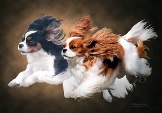 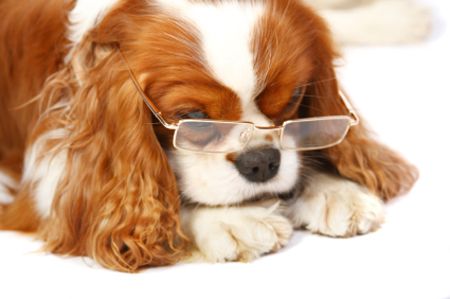 Kontakt, adresa, mail, webová stránka, Facebook, ...
Návod na prípravu postra
poster pripravujte na stránke 1
zvoľte vhodné pozadie, ktoré nebude „prebíjať“ obrázky a text (lišta Dizajn, tlačidlo Pozadie), vyberte farbu, postupný prechod odtieňov, obrázok, textúru alebo vzor (v šablóne je ako ukážka piesok)
zvoľte nadpis postra (odporúčame názov chovateľskej stanice alebo vhodný slogan)
typ a veľkosť písma môžete meniť podľa vlastného vkusu a predstáv
vzorové obrázky nahraďte vlastnými fotografiami, ak používate fotografie iných autorov, overte si, či neporušujete autorské práva
obrázky musia mať dostatočné rozlíšenie – ak vložíte malý obrázok (s malým počtom bodov), výtlačok bude horší ako ho vidíte na displeji (pre lepšiu predstavu zväčšite poster na veľkosť 100 % a pozrite si bežiacich cavalierov vpravo dolu)
vyberajte obrázky, ktoré lahodia oku a zaujmú okoloidúceho
doplňte textové informácie k obrázkom
písmo by nemalo byť menšie ako 20 bodov
nemeňte veľkosť postra – je nastavený na A0 (111,8 x 84 cm)
poster po dokončení uložte a pošlite vo formáte PPTX, PPT alebo PDF najneskôr 1.4.2017 mailom alebo cez úschovňu na adresu graphics@edvis.sk
Tlač postra na štandardný postrový papier (130 g) stojí 15 eur, na fotografický papier 30 eur.
Ak sa necítite počítačovo či graficky dostatočne zdatní, pripravíme vám poster z vami dodaných fotografií a textu. Kontaktujte nás do 10.3.2017